Diretoria de Engenharia e Qualidade Ambiental - E 
Departamento de Qualidade Ambiental – EQ 
Divisão de Qualidade das Águas e do Solo – EQA 
Setor de Hidrologia – EQAH
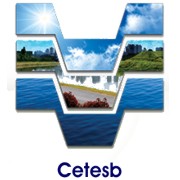 Tributários do Rio Jaguari
Evolução Temporal e Curvas de Permanência
das Vazões Médias Mensais


Maio de 2015
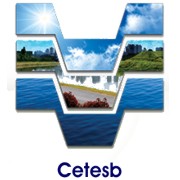 Considerações adotadas
Para construção das curvas de permanência e evolução temporal, foram utilizados meses com, no mínimo, 80% dos dias (24 dias) contendo dados de vazão média diária, a partir de 2000. 
Quando há dois postos fluviométricos DAEE próximos a um ponto CETESB de qualidade, seleciona-se para estudo o que estiver mais próximo.
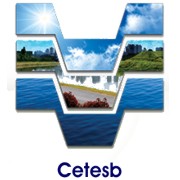 Correspondência quali-quanti
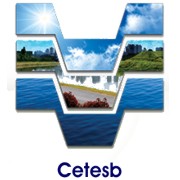 Correspondência Espacial
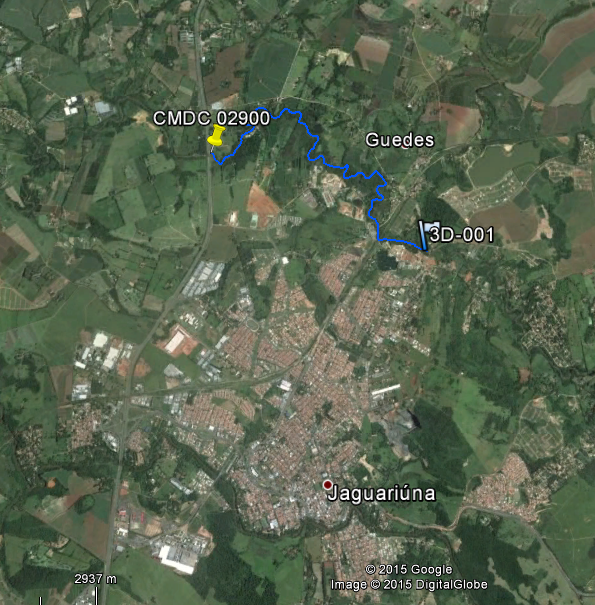 Posto 3D-001 6,9 km a montante do Ponto de Qualidade CMDC 02900.
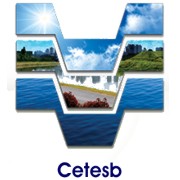 Correspondência Espacial
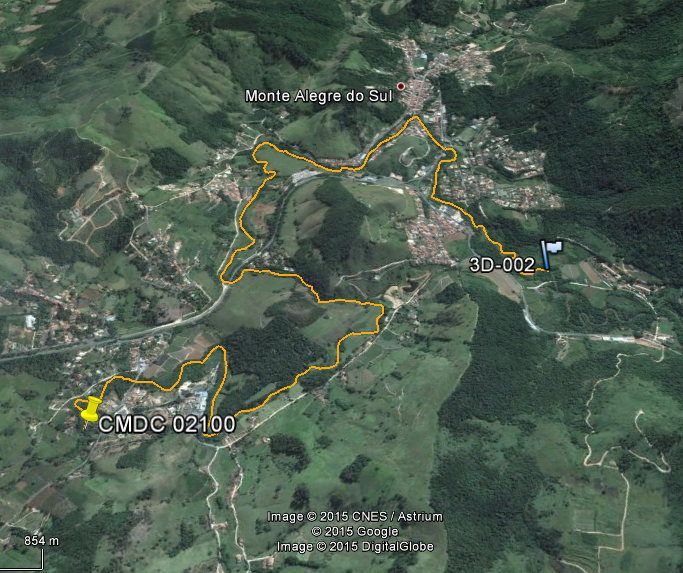 Posto 3D-002 8,6 km a montante do Ponto de Qualidade CMDC 02100.
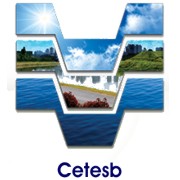 Rio CamanducaiaPosto Fazenda Barra (3D-001)Jaguariúna
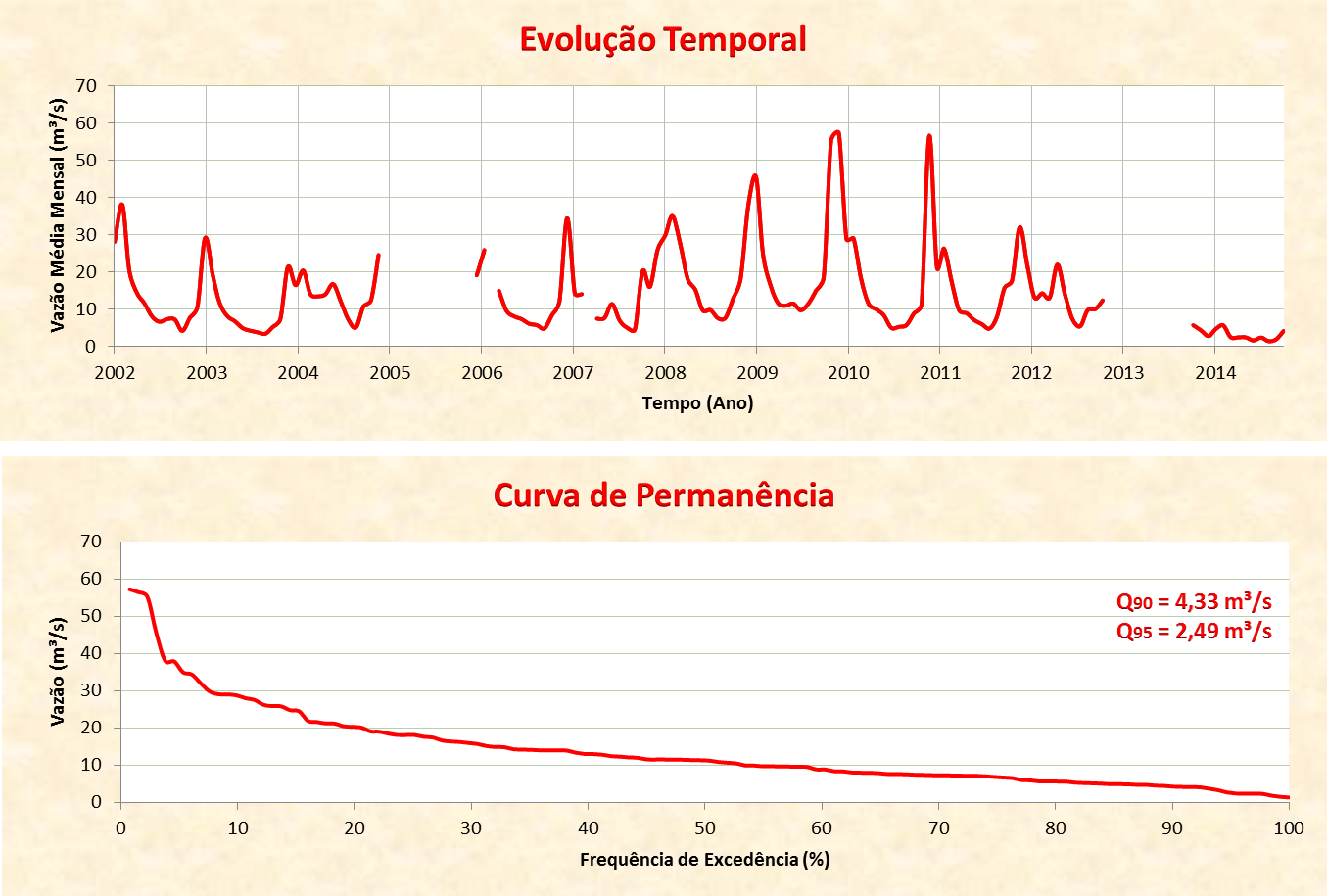 Face à ausência de dados em 2013, ano bastante seco, as vazões Q90 e Q95 podem ser ainda menores
Face à ausência de dados em 2013, ano bastante seco, as vazões Q90 e Q95 podem ser ainda menores
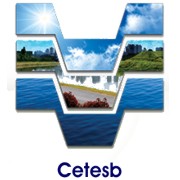 Rio CamanducaiaPosto Monte Alegre do Sul (3D-002)Monte Alegre do Sul
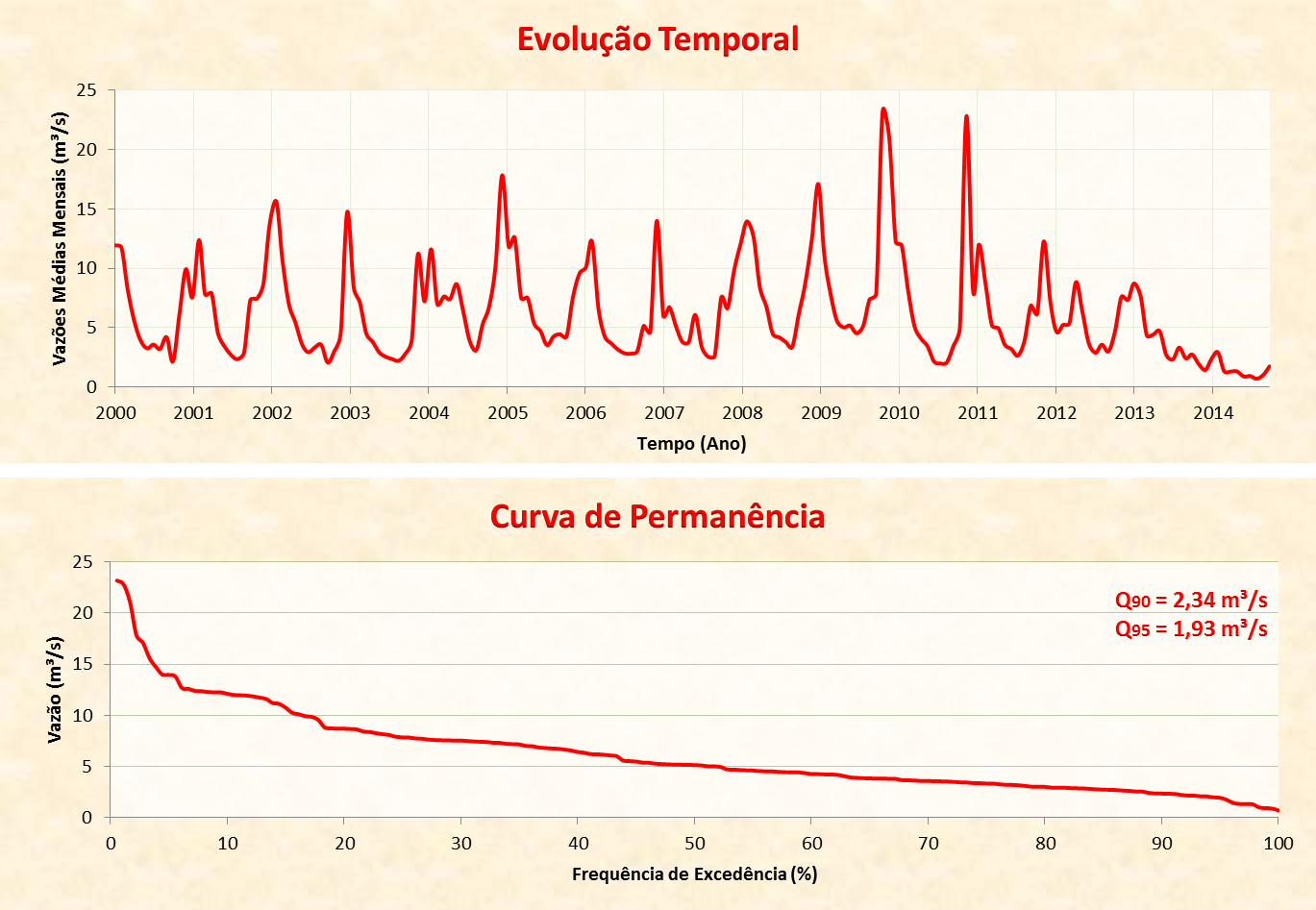